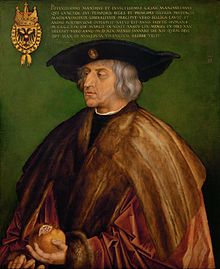 Emperor Maximilian I. (1459 – 1519)
2019 – 500th anniversary of Maximilian‘s death

Maximilian – expanded the influenceof the House of Habsburg in Europe
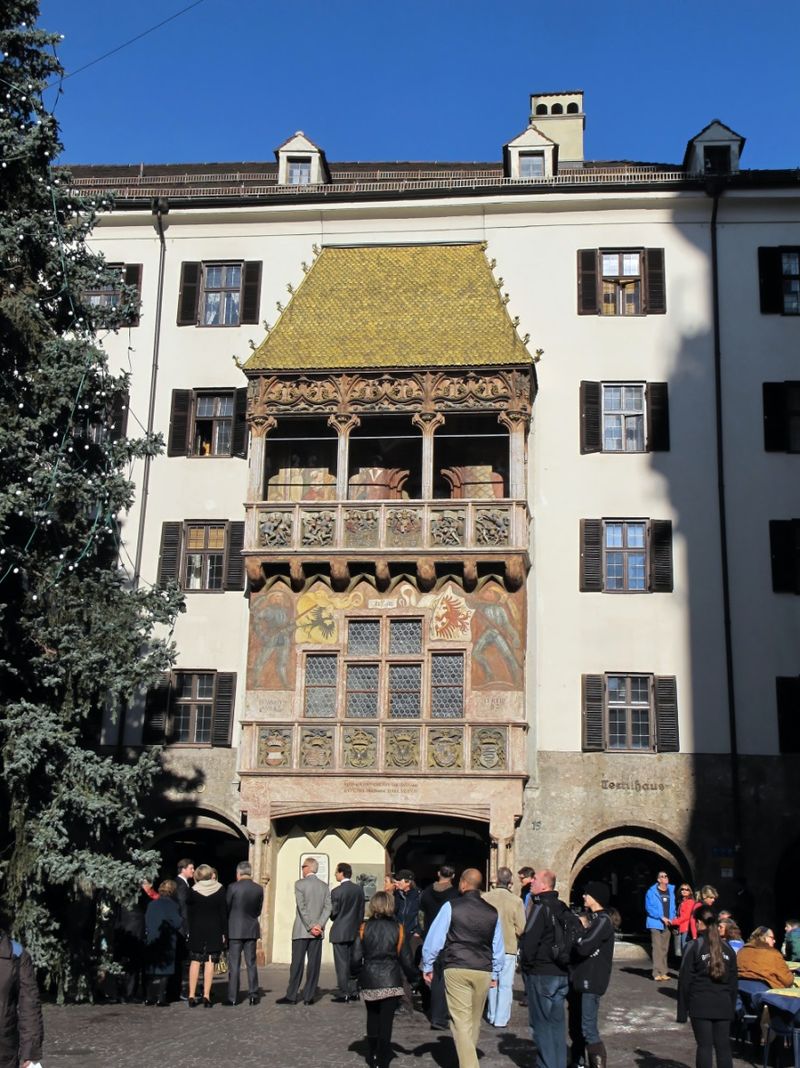 Emperor Maximilian I.(1459 – 1519)
Built the ‚Golden Roof‘ in Innsbruck
Conquered the Fortress of Kufstein in 1504 from Bavaria
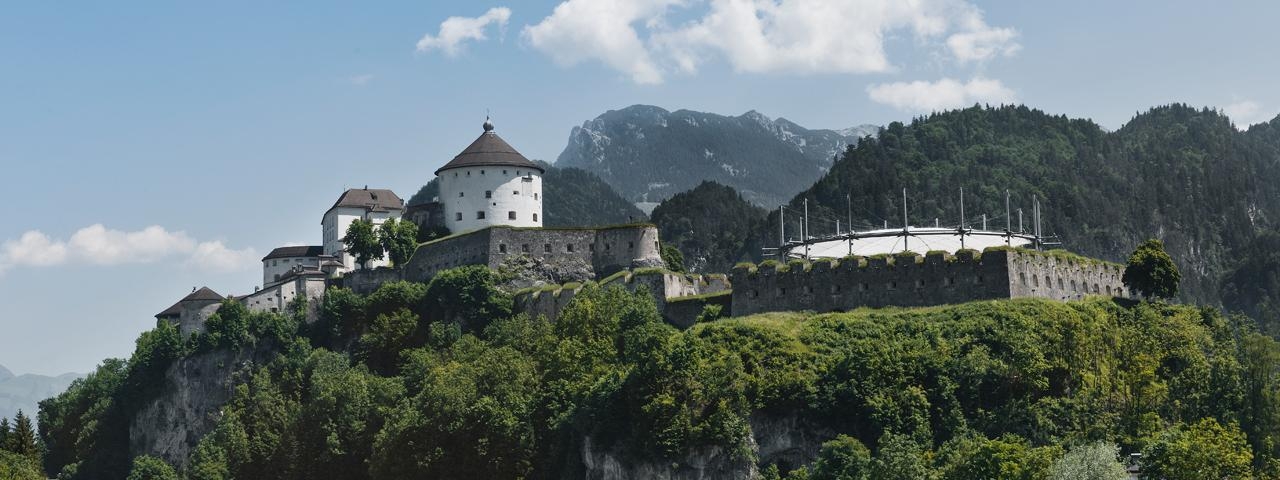 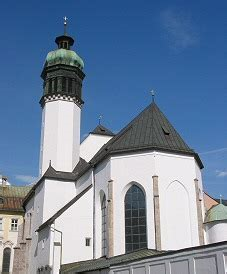 Emperor Maximilian I. (1459 – 1519)
Maximilian‘s cenotaph tomb in the ‚Hofkirche‘ – also called‚Schwarzmandakirche‘ – Innsbruck
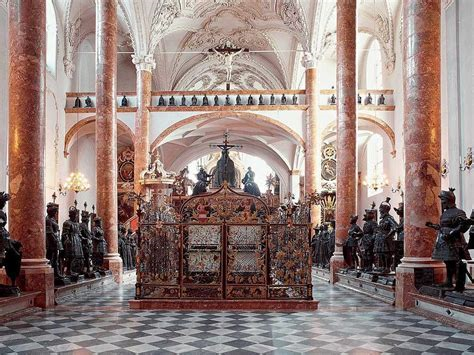 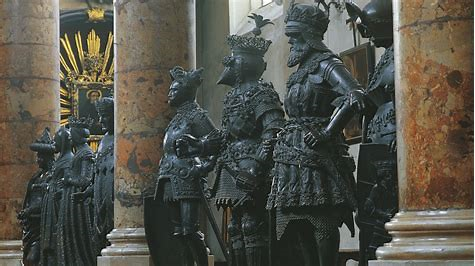 Emperor Maximilian I.(1459 – 1519)
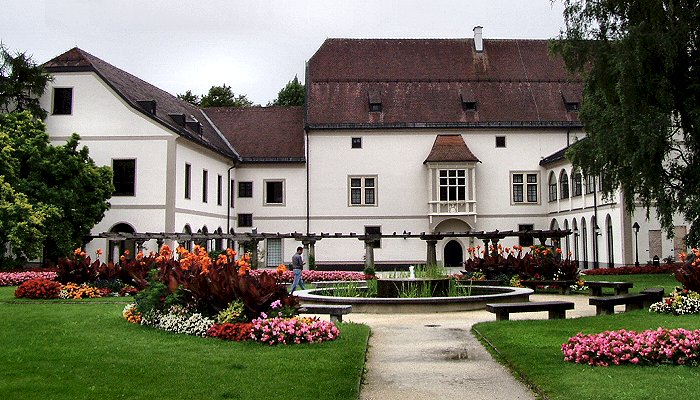 Died in the Castle of Wels (Upper Austria)


Buried in the St. George‘s Chapel in Wiener Neustadt (Lower Austria)
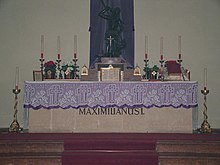 The ‚Martinswand‘ near Innsbruck
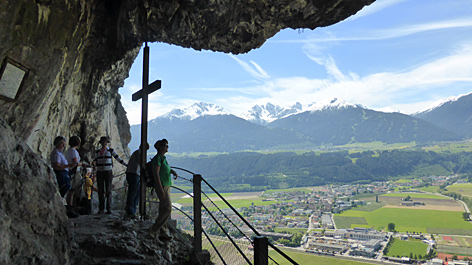